АЛГЕБРА
8 класс
ТЕМА:
ПРИБЛИЖЕННОЕ ВЫЧИСЛЕНИЕ. ПРИБЛИЖЕННЫЕ ЗНАЧЕНИЯ ВЕЛИЧИН, ПОГРЕШНОСТЬ ПРИБЛИЖЕНИЯ
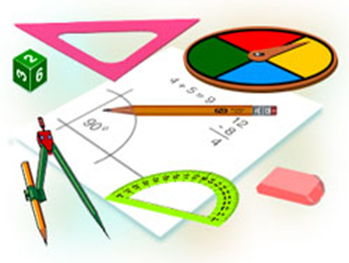 ПРОВЕРКА САМОСТОЯТЕЛЬНОЙ РАБОТЫ
274. Решите неравенство
ПРОВЕРКА САМОСТОЯТЕЛЬНОЙ РАБОТЫ
274. Решите неравенство
ПРОВЕРКА САМОСТОЯТЕЛЬНОЙ РАБОТЫ
275. Решите неравенство
0
ПРОВЕРКА САМОСТОЯТЕЛЬНОЙ РАБОТЫ
275. Решите неравенство
1,5
ПРИБЛИЖЕННОЕ ЗНАЧЕНИЕ РАЗЛИЧНЫХ ВЕЛИЧИН
Задача 1. Один из школьников на вопрос о том, сколько учащихся учатся в школе, ответил «1000», а другой на тот же вопрос ответил «950». Чей ответ точнее, если в школе учатся 986 учащихся?

Первый ученик ошибся на 14, а второй – на 36.
Следовательно, более точным был ответ первого ученика. 
Заметим, что разность между точным и приближенным значением числа учащихся в первом случае отрицательна:
986-1000=-14,
а во втором случае положительна:   986-950=36
ПРИБЛИЖЕННОЕ ЗНАЧЕНИЕ РАЗЛИЧНЫХ ВЕЛИЧИН
ПРИБЛИЖЕННОЕ ЗНАЧЕНИЕ РАЗЛИЧНЫХ ВЕЛИЧИН
ПРИБЛИЖЕННОЕ ЗНАЧЕНИЕ РАЗЛИЧНЫХ ВЕЛИЧИН
ПРИБЛИЖЕННОЕ ЗНАЧЕНИЕ РАЗЛИЧНЫХ ВЕЛИЧИН
ПРИБЛИЖЕННОЕ ЗНАЧЕНИЕ РАЗЛИЧНЫХ ВЕЛИЧИН
ПРИБЛИЖЕННОЕ ЗНАЧЕНИЕ РАЗЛИЧНЫХ ВЕЛИЧИН
ЗАДАНИЯ ДЛЯ САМОСТОЯТЕЛЬНОГО РЕШЕНИЕ
На стр. 113
Решить № 283(2,4),  284(2,4).
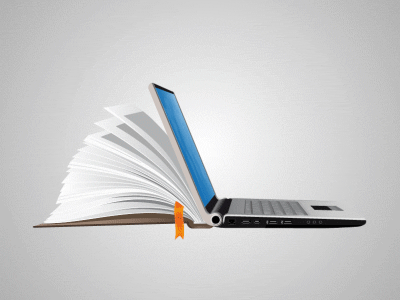